Producción de Video Educativo
Dr. Alberto Ramírez Martinell
Universidad Veracruzana, México
Producción de Video Educativo
Tipos de videos
Planeación de la producción
Filmación
Edición
Distribución
Tipos de video en el aula
Videos producidos por otras personas
Videos producidos por nosotros mismos
Tipos de video en el aula
1) Videos producidos por otras personas
Video para hablar de los riesgos de utilizar 
redes sociales  
https://youtu.be/_o8auwnJtqE 

Nuevas Tecnologías en el aula: el iPod
https://youtu.be/X_D_n3h7Rto 

Usuarios de sistemas digitales
https://youtu.be/pI3qbTkbBfA
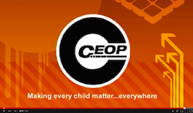 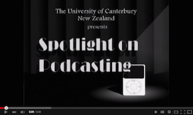 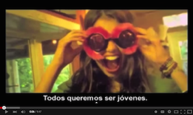 Tipos de video en el aula
2) Videos producidos por nosotros mismos
Entrevistas y testimonios
Conferencias y clases
Explicaciones a la cámara
Experimentos y demostraciones
Aspectos, paisajes, beauty shots, 
Actuaciones, dramatizaciones
Animación
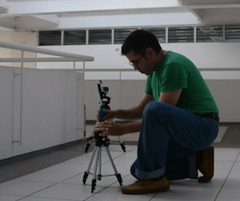 Entrevistas y testimonios: consideraciones
La video entrevista se utiliza para llevar al aula la voz de expertos o de personas con experiencias dignas de escuchar. Por ejemplo:
un profesor de otra universidad
una voz autorizada en un tema dado
un estudiante de una generación pasada
una víctima de un atropello 
un niño o un padre dando su punto de vista
otros
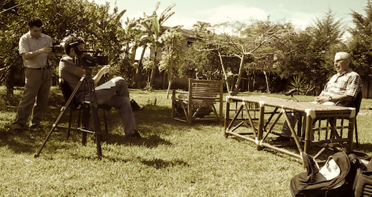 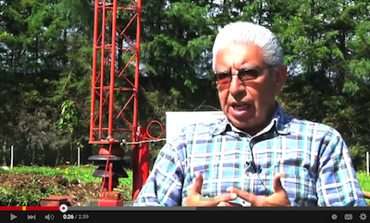 https://youtu.be/wp1o9Et67NU
Entrevistas y testimonios: ejemplos
Génesis de las TIC en la Universidad Veracruzana (7 videos)
https://www.youtube.com/playlist?list=PLMoMwkqPkBw2It2SbiTtIZGBUEcDQI4Jx 

Radio Comunitaria de Teocelo (23 videos)
https://www.youtube.com/playlist?list=PLMoMwkqPkBw2LdQqltAb3V5zAstz-e-FT 

Háblame de TIC (5 videos)
https://www.youtube.com/playlist?list=PLMoMwkqPkBw0LynjPFLUYUue-qtGo6Sy0

¿Podemos confiar en los contenidos de Wikipedia?
https://youtu.be/pPDIHYzWeZY 

¿Qué es diseño Instruccional?
https://youtu.be/AUlB_0o8C28
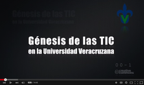 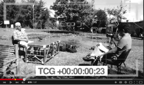 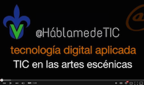 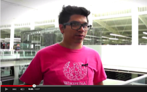 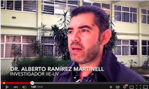 Conferencias y clases: consideraciones
Las clases o conferencias son quizás las situaciones que tienden a ser grabadas con mayor frecuencia. No obstante, es probablemente el tipo de video –a menos que sea una TED Talk– menos atractivo y por ende menos debido en muchos casos a la poca calidad de la toma y del audio y a su extensa duración. 
Para grabar una conferencia se recomienda cuidar el audio principalmente y disponer de las diapositivas del orador. Es importante mencionar que en este tipo de video, la imagen del orador  tiende a ser el elemento menos importante
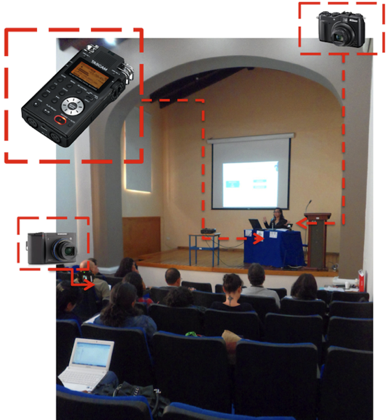 http://www.uv.mx/personal/albramirez/
2011/10/28/grabacion-de-conferencias/
Conferencias y clases: ejemplos
Saberes Digitales (conferencia en Campus Party México, 2014)
(grabado con equipo profesional)
https://www.youtube.com/watch?v=rkTJ58qU13Y 

Digital Knowledge (conferencia en Lancaster, UK, 2014)
(grabado por el departamento de multimedia)
http://dtu-panopto.lancs.ac.uk/Panopto/Pages/Viewer.aspx?id=c819b3ab-8e53-429f-b411-6accc2370dd4  

The new and old digitals debate (conferencia en Montreal, 2015)
(audio y diapositivas)
http://www.239productions.co.uk/Montreal_cut1.mp4
 

Capital Tecnológico (fragmento de clase, 2013)
https://youtu.be/InmMB0Ftm3k
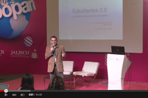 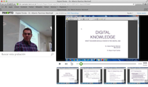 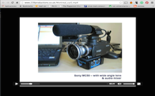 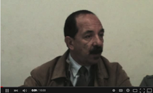 Explicaciones a la cámara: consideraciones
En ocasiones resulta útil realizar pequeños videos en los que se hacen introducciones a un tema o en los que se recapitula lo que se ha visto en clase.
Las explicaciones a la cámara deben ser concretas y claras. Es deseable incluir elementos gráficos que apoyen el discurso del orador.
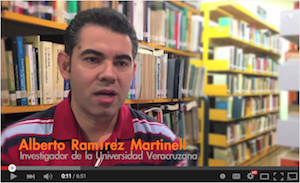 https://youtu.be/zYlqdG_-8hE
Explicaciones a la cámara: ejemplos
Recursos educativos: producción, uso e impacto 
https://youtu.be/GviYkh4BkmA

¿Qué son los saberes digitales? 
https://youtu.be/zYlqdG_-8hE

Lancaster University Student Television experience (2008) 
https://youtu.be/OKx6yjTKkT8 

Brecha Digital: Cómo se mide
https://youtu.be/OqP21tTB3KA 

Investigaciones de Maestría en temas de TIC (3 videos)https://www.youtube.com/playlist?list=PLMoMwkqPkBw1npcCSZgz1EMVBIWJFVOzY
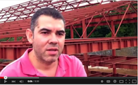 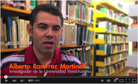 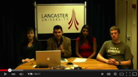 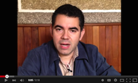 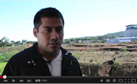 Experimentos y demostraciones: consideraciones
Los videos de experimentos o demostraciones son recursos que acercan a los estudiantes a lugares y situaciones que de otra manera serían difíciles de alcanzar. Es por eso que la grabación de eventos poco frecuentes o de acceso restringido y su uso en clase pueden proveer a los estudiantes de imágenes importantes.
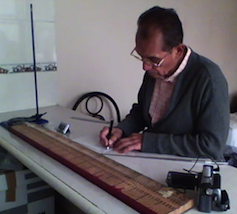 https://youtu.be/2DOkJY-lAVs
Experimentos y demostraciones: ejemplos
Experimento de Galileo
https://youtu.be/2DOkJY-lAVs 

Producción de video con un smartphone
https://youtu.be/ts5VREy0U4o

GoPro Hero 3: Slow motion dog test
https://youtu.be/QrPT_7D8VFw

Cómo empastar un libro
https://vimeo.com/28714170 

Movimiento de cámara: Dolly
https://vimeo.com/28746676
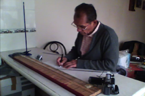 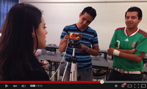 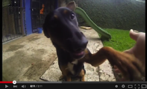 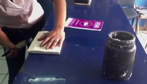 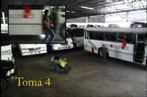 Aspectos, paisajes, beauty shots: consideraciones
Una imagen dice más que mil palabras; y en ocasiones mostrar un video de algún lugar o de algo que se está describiendo de manera verbal puede resultar de utilidad tanto para para la audiencia como para el expositor. Paisajes, lugares, equipo son algunos de los actores principales de este tipo de video.
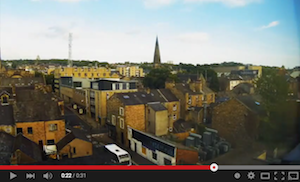 https://youtu.be/PWBpgii90rI
Aspectos, paisajes, beauty shots: ejemplos
Cómo luce un examen de doctorado en la UV
https://youtu.be/TUQ7aHRoQa8 

#timelapse_uv  (3 videos)
https://www.youtube.com/playlist?list=PLMoMwkqPkBw11efSSC3JS6eyv1nfgdmPa
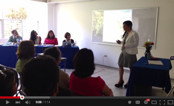 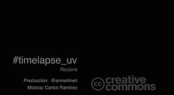 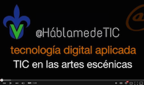 Actuaciones y dramatizaciones: consideraciones
La video entrevista se utiliza para llevar al aula la voz de expertos o de personas con experiencias dignas de escuchar. Por ejemplo:
Un profesor de otra universidad
Un experto de un tema
Una voz autorizada
Un estudiante de una generación pasada
Una víctima de un atropello 
Un niño o un padre dando su punto de vista
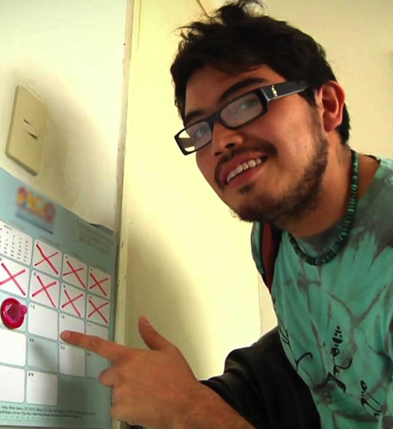 http://www.uv.mx/personal/
albramirez/2012/05/25/rdfinemx/
Actuaciones y dramatizaciones: ejemplos
Videos sobre Educación sexual (3 videos)
- Usa la cabeza con inteligencia https://youtu.be/KpFTMTkdATA 
- Pastillas del siguiente día https://youtu.be/oBJprlOomOI 
- Rompiendo estereotipos https://youtu.be/LGC3wR9uLsg 

Derecho al agua: Tu reflejo (cineminuto)
- Guión Gráfico: https://vimeo.com/28480203 
- Versión 1: https://vimeo.com/28479449 
- Versión 2: https://vimeo.com/28479826 
- Versión 3: https://vimeo.com/28479909 
- Detrás de Cámaras: https://vimeo.com/28479584 

She is mine (San Antonio 48 hour festival) 
Short: https://youtu.be/s8KWqaIKjnE 
Behind the Scenes: https://youtu.be/oofyeew7-4c
http://www.uv.mx/personal/albramirez/2012/08/26/encuadres/
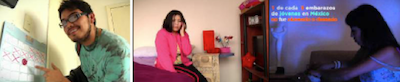 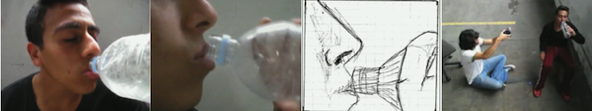 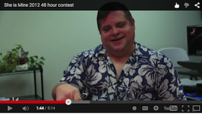 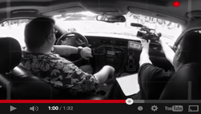 Animación: consideraciones
La animación es un procesos laborioso y demandante que requiere de paciencia, destreza y las herramientas adecuadas para su ejecución. 
La animación puede tener mayor impacto en los estudiantes si son ellos quien la realizan. Existen distintos tipos de animación como por ejemplo:
Cuadro por cuadro, stopmotion, Claymotion
Modelado y animación 3D
Animación vectorial 
Animación tradicional
Rotoscopía
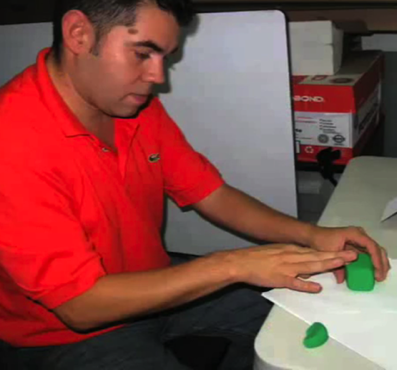 http://www.uv.mx/personal/albramirez
/2014/03/18/animacion/
Animación: ejemplos
Videos de Claymation (3 videos)
- Franky y las graves  http://vimeo.com/28480774 
- Naranjita y las agudas http://vimeo.com/28480663 
- Rosita y las esdrújulas http://vimeo.com/28480496
- Detrás de cámaras http://vimeo.com/28601525 

Video de imágenes con audio
- Experimento de Galileo https://youtu.be/dIi0WdTFuFw
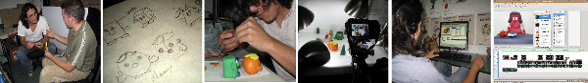 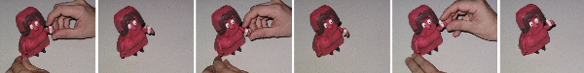 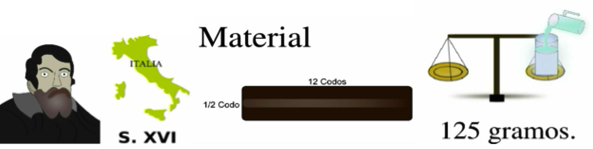 Producción de Video Educativo
Tipos de videos
Planeación de la producción
Filmación
Edición
Distribución
Planeación de la producción
Consideraciones de Fondo
Argumento
Guión literario 
Objetivo del video
Consideraciones de Forma
Guión gráfico
Consideraciones técnicas
Ramírez Martinell, A., Fraire Quiroz, J., Olan, S.J., Mayo, S.D., Cornelio, I.G., y Jaramillo, H. (2011). Producción de video con software libre. Ediciones de la Red Iberoamericana para el desarrollo sustentable, Veracruz, México. ISBN: 978-607-505-002-7 http://www.uv.mx/personal/albramirez/files/2012/05/librovideo_junio2012_1pag.pdf
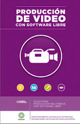 Planeación de la producción
Guión Gráfico: Ejemplo
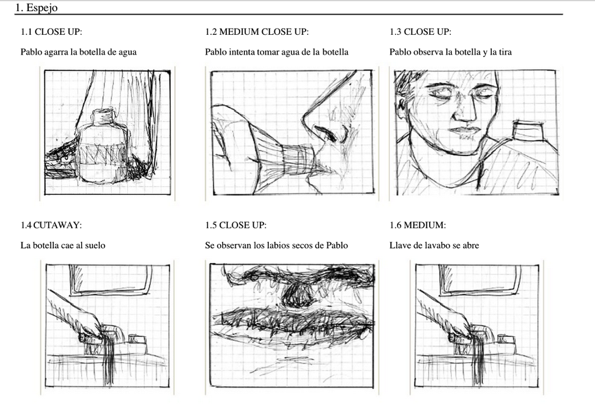 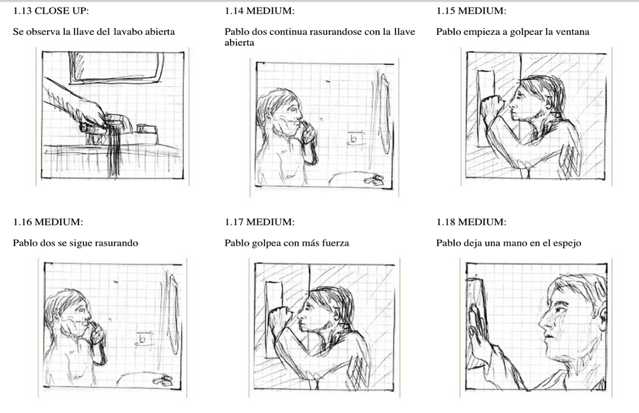 https://es.scribd.com/doc/273191306/Ejemplo-de-un-guion-grafico-story-board
Producción de Video Educativo
Tipos de videos
Planeación de la producción
Filmación
Edición
Distribución
Filmación
Encuadres
Estabilización de imagen
Cuidado de audio
Control de Luz
Uso de lentes
Encuadres
La relación entre el espectador y el presentador del video se genera mediante el uso adecuado de un encuadre.
<
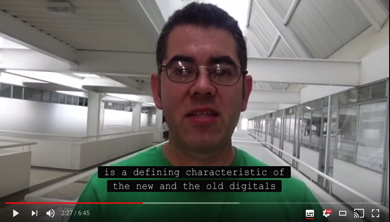 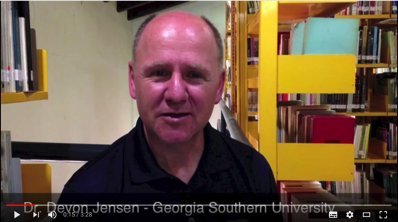 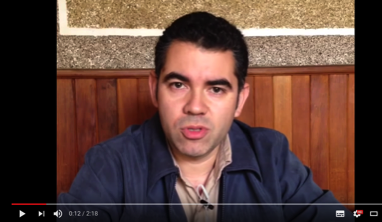 Si la persona a cuadro ve
a la cámara, no hay distancia
entre el expositor y la audiencia
<
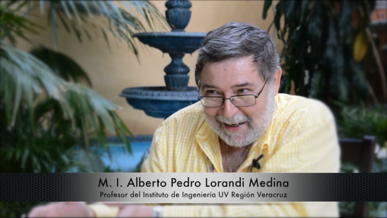 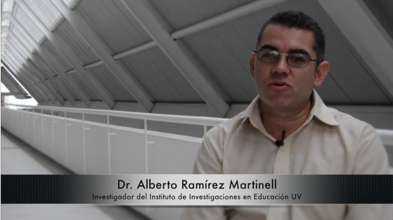 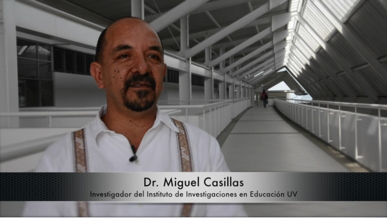 Si la persona a cuadro ve a un lugar 
distinto del lente de la cámara, se crea 
una distancia entre el expositor y la 
audiencia
Encuadres
Además de la distancia creada al dirigir la mirada al lente o hacia otro lugar, la disposición de la persona en el cuadro también permite al director:
dar protagonismo al presentador
dar información del contexto o entorno
incluir información gráfica
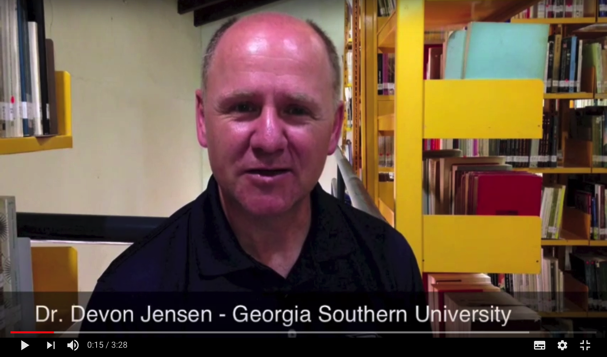 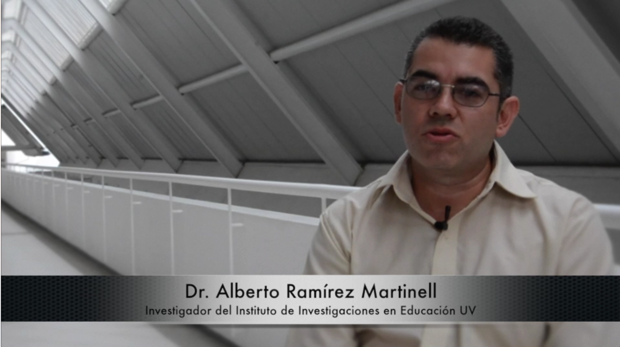 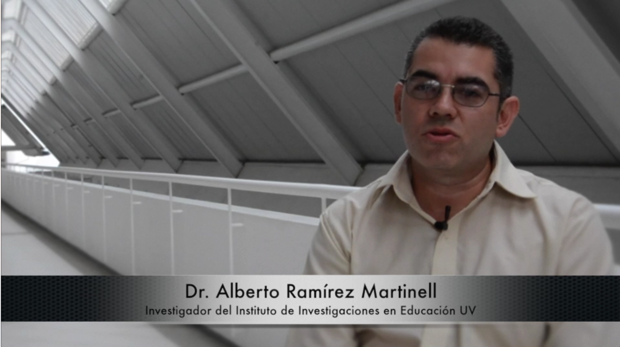 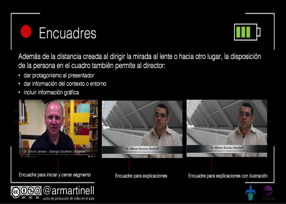 Encuadre para iniciar y cerrar segmento
Encuadre para explicaciones
Encuadre para explicaciones con ilustración
Encuadres
Si el entorno o contexto de la filmación complementa visualmente la información que da el orador, es importante considerarlo.
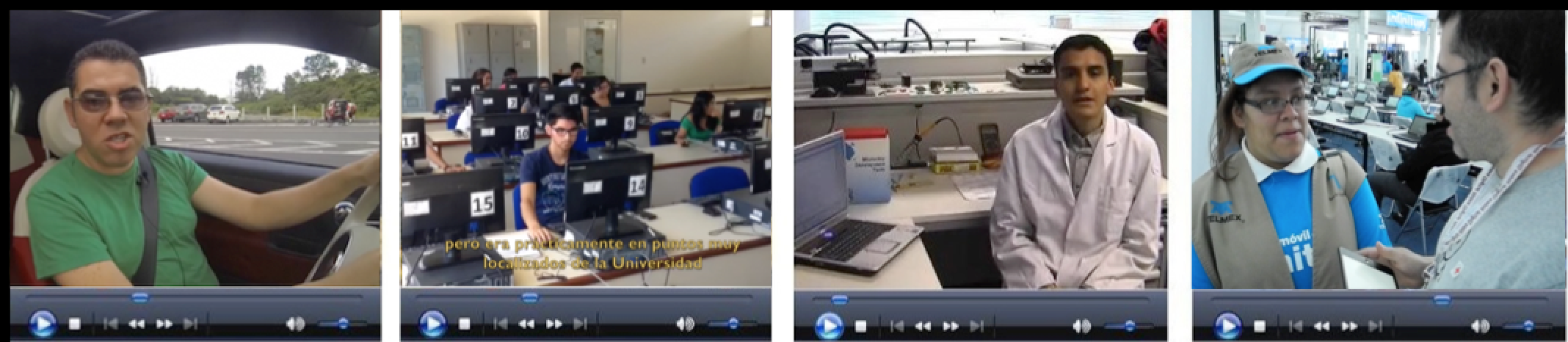 Estabilización de la imagen
Sin importar el dispositivo de grabación, todo video debe de ser trabado con un tripie, aún cuando éste sea improvisado. Las tomas a mano alzada suelen ser difíciles de observar y –a menos que así haya sido planeado– denotan falta de cuidado, de calidad y de experiencia.
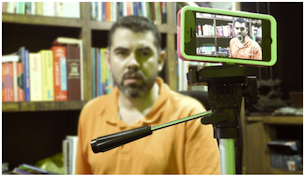 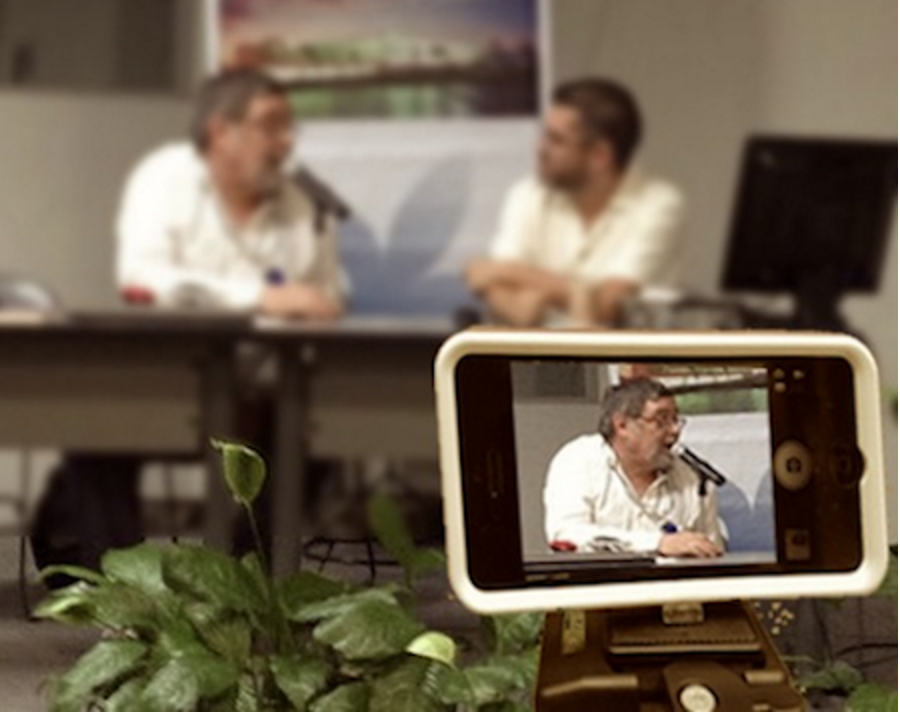 http://www.uv.mx/personal/albramirez/2013/06/22/tripie_iphone/
http://www.uv.mx/personal/albramirez/2011/10/26/tripie-de-emergencia/
Cuidado del audio
En todos los casos el elemento más importante de una producción de video es el audio. Y aún cuando las cámaras actuales disponen de micrófonos internos de especificaciones técnicas avanzadas, estos no son suficientes para una grabación de buena calidad.
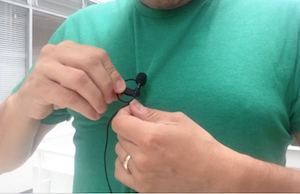 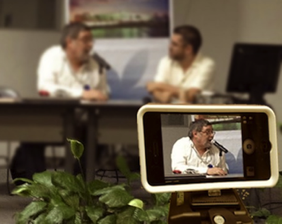 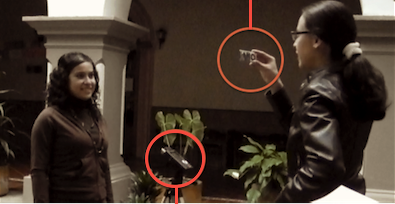 http://www.uv.mx/personal/albramirez/2013/07/02/audio_iphone/
https://youtu.be/Ar5c_o8F37A?t=1m10s
Control de luz
Junto con la estabilidad de la cámara, la iluminación puede llegar a marca la diferencia entre una buena toma y una mala. Antes de iniciar la grabación deberás decidir el método de iluminación de la persona a cuadro, sea:
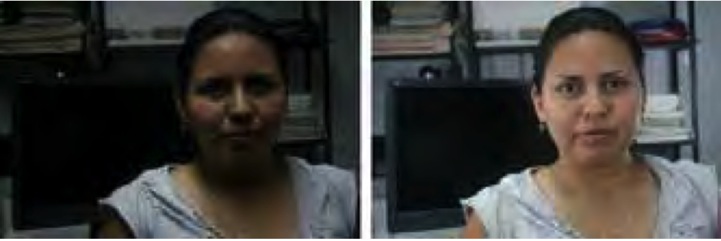 luz natural (como el sol)
luz artificial sin control (como la iluminación de un cuarto) 
arreglo de luces
Ramírez Martinell, A., Fraire Quiroz, J., Olan, S.J., Mayo, S.D., Cornelio, I.G., y Jaramillo, H. (2011). Producción de video con software libre. Ediciones de la Red Iberoamericana para el desarrollo sustentable, Veracruz, México. ISBN: 978-607-505-002-7 http://www.uv.mx/personal/albramirez/files/2012/05/librovideo_junio2012_1pag.pdf
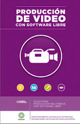 Control de luz
Triángulo básico con luces de apoyo
luz de
fondo
luz 
principal
sujeto
cámara
luz de 
relleno
luz para 
la espalda
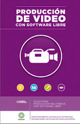 Uso de lentes
La grabación con dispositivos portátiles es cada vez más común; y la aparición para la realización de video es cada vez más frecuente. 
Los lentes son un tipo de aditamento que no solamente permiten al productor realizar contenido visualmente más atractivo, sino mejorar las condiciones de imagen, ya que por tratarse de un dispositivo portátil “la cámara” suele quedar muy cerca del objetivo a filmar.
wide angle
semi fisheye 0.45x
sin lente
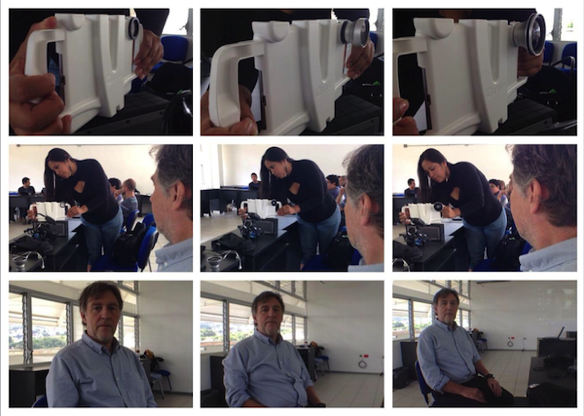 http://www.uv.mx/personal/albramirez/2014/10/10/lentes/
Filmación: Expectativa
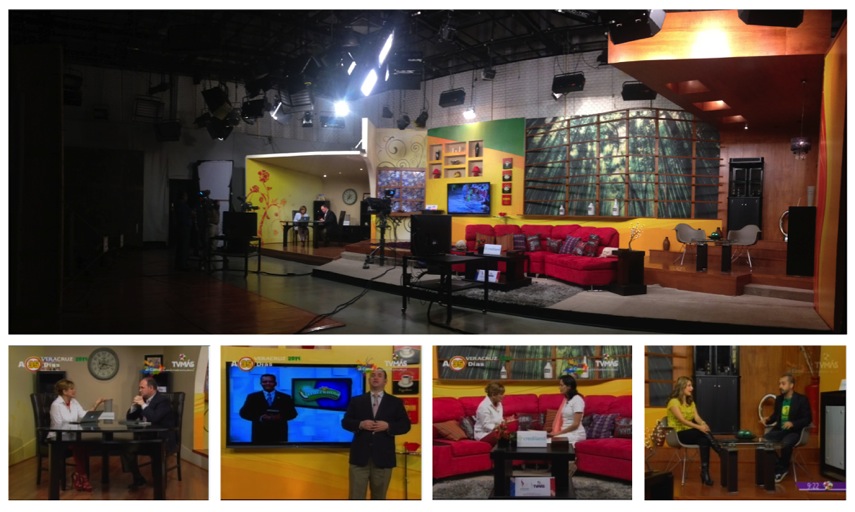 Estudio de Televisión Profesional
Filmación: Realidad
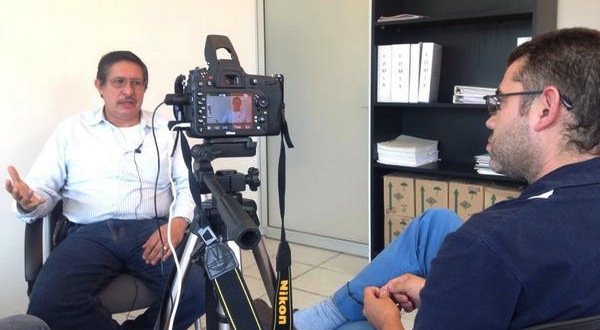 Filmación: Realidad
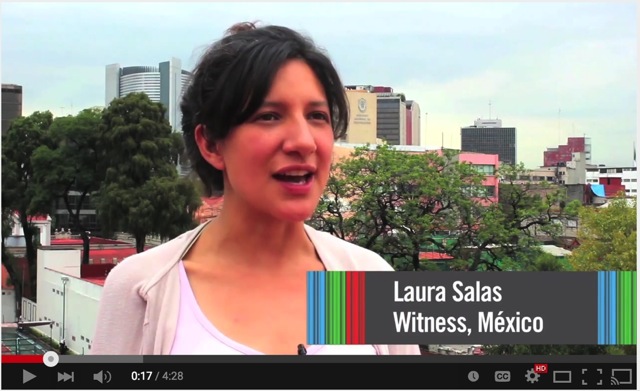 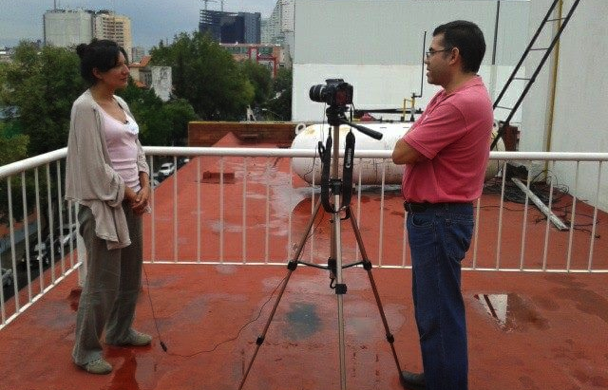 https://youtu.be/4xQ2vLRus0Y
Filmación: Realidad
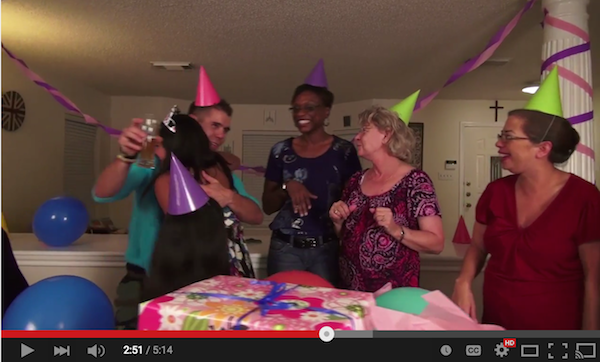 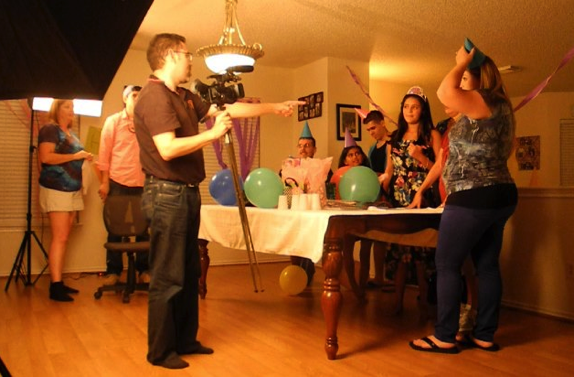 https://youtu.be/s8KWqaIKjnE?t=2m51s
Filmación: Realidad
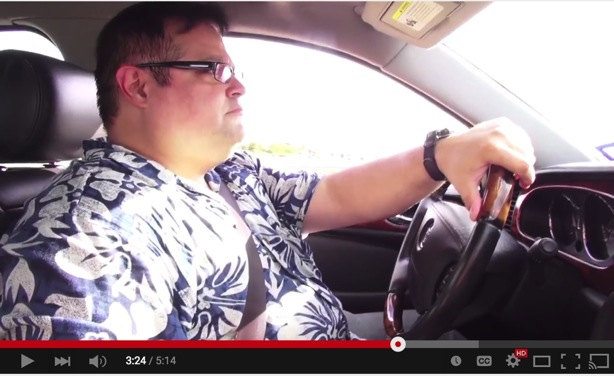 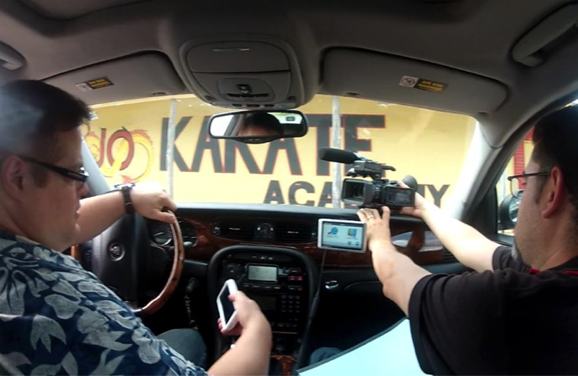 https://youtu.be/s8KWqaIKjnE?t=3m24s
Edición
Existen distintas opciones para la edición de video que dependen del sistema operativo del usuario, de la conectividad y de su presupuesto.
Entorno de Edición
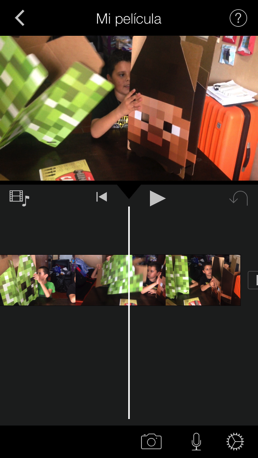 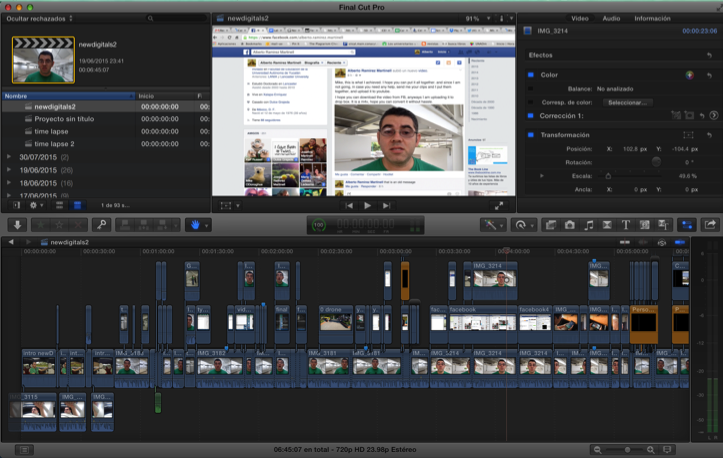 Seleccionar
Cortar
Acercar o Alejar
Mover
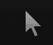 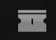 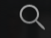 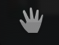 Línea de Tiempo
Distribución
Al terminar el video se deben considerar los siguientes aspectos:
Legales
¿se usó material (música, imágenes, fotos, videos) propio o con derechos reservados?
Técnicos 
¿Qué formato (tamaño del archivo y dimensiones del video) se necesita?
Sociales
¿Se publicará en web (Youtube, Facebook)?
¿se hará campaña de divulgación del video (uso de hashtag)?
Éticos
¿El mensaje que se da en el video es adecuado?
¿Se afecta la imagen de ninguna persona o institución?
¿Las imágenes que se muestran en el video son propias para la audiencia dependiendo su edad?
Educativos
¿El video cumple el objetivo didáctico?
Producción de Video Educativo
Dr. Alberto Ramírez Martinell
Universidad Veracruzana, México